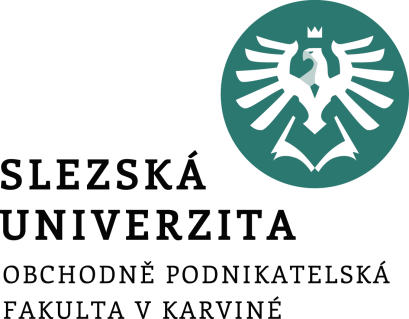 Tradiční přístupy posuzování výkonnosti podniku
Podtitul prezentace
Ing. Žaneta Rylková, Ph.D.
Management výkonnosti podniků
Obsah
Ukazatele aktivity
Ukazatele výnosnosti
Ukazatele tržní hodnoty
Ukazatel EVA
Prostor pro doplňující informace, poznámky
[Speaker Notes: csvukrs]
Úvod
Řídící mechanismy uplatňované ve většině podniků byly (a jsou) koncipované na využívání finančních ukazatelů. Údaje  získávané v podobě poměrových nebo absolutních hodnot  finančního charakteru jsou výborným nástrojem pro analýzu dosažené skutečnosti, jejich využití pro účely řízení a strategického plánování je nedostatečné.
Prostor pro doplňující informace, poznámky
[Speaker Notes: csvukrs]
Úvod
Patří sem zejména poměrová analýza pracující s poměrovými ukazateli.
Hlavní představitelé: ukazatele likvidity, zadluženosti, aktivity, výnosnosti, tržní hodnoty.
Poskytují okamžitý obraz o podniku, postrádají však časovou dimenzi – doplňovat trendovou analýzou
Prostor pro doplňující informace, poznámky
[Speaker Notes: csvukrs]
Ukazatele aktivity
Měří efektivnost hospodaření s aktivy
Počítán pro jednotlivé skupiny aktiv
Obrat celkových aktiv = tržby/celková aktiva
Obrat zásob = tržby/zásoby
Doba obratu zásob = 360/obrat zásob
Obrat pohledávek, doba obratu pohledávek
Prostor pro doplňující informace, poznámky
[Speaker Notes: csvukrs]
Ukazatele výnosnosti
Měří výsledek podnikového snažení
Poukazují na kombinovaný vliv likvidity, aktivity a zadluženosti na čistý zisk podniku
Rentabilita tržeb, vlastního kapitálu, celkových aktiv
Prostor pro doplňující informace, poznámky
[Speaker Notes: csvukrs]
Ukazatele tržní hodnoty
Vyjadřují, jak je trhem hodnocena minulá činnost podniku a jeho budoucí výhled
Výsledkem výše uvedených oblastí
EPS = čistý zisk/suma akcií
Ziskový výnos = EPS/tržní cena akcie
Dividendový výnos = dividenda na akcii/tržní cena akcie
Prostor pro doplňující informace, poznámky
[Speaker Notes: csvukrs]
Du Pont rozklad
Postupný rozklad vrcholového ukazatele na ukazatele dílčí
Rozklad ROA
Zisk/celková aktiva
(Zisk/tržby) : (celková aktiva/tržby)
Prostor pro doplňující informace, poznámky
[Speaker Notes: csvukrs]
Ekonomická přidaná hodnota
EVA a MVA – syntetické ukazatele
Snaží se reálněji vyhodnotit úspěšnost a ekonomický přínos podniků.
Hlavním cílem je sledovat tvorbu hodnoty majetku vlastníků, vznikající teprve poté, co je odměněn i nezpoplatněný vlastní kapitál.
MVA - Rozdíl mezi tržní hodnotou společnosti a účetní hodnotou společnosti.
Prostor pro doplňující informace, poznámky
[Speaker Notes: csvukrs]
Myšlenková východiska modelu EVA
rozlišovat mezi ziskem, který vykazuje účetnictví (účetní zisk) a ziskem ekonomickým.
ekonomický zisk je rozdílem mezi výnosy a ekonomickými náklady, tj. náklady, které mimo účetních nákladů zahrnují i tzv. oportunitní náklady (náklady ušlé příležitosti).
Prostor pro doplňující informace, poznámky
[Speaker Notes: csvukrs]
Model EVA
naplňování primárního cíle úspěšnosti podniku – růstu Shareholder Value (hodnoty pro akcionáře), 
růstem akcionářské hodnoty - snaha vedení podniku usilovat o co největší přínos pro akcionáře, prostřednictvím dividend a formou zisků plynoucích z růstu cen akcií.
Prostor pro doplňující informace, poznámky
[Speaker Notes: csvukrs]
Možnosti zvyšování EVA
Vyšší EBIT
Změna kapitálové struktury
Optimalizace aktiv
Optimalizace nákladů kapitálu
Prostor pro doplňující informace, poznámky
[Speaker Notes: csvukrs]
Srovnání ukazatele EVA a výsledek hospodaření
Ukazatele MVA a EVA vznikly v konzultační firmě „Stern Stewart Management Services“ v New Yorku v roce 1993. Rychle se rozšířily jak v USA, tak západní Evropě. 
Ukazatel EVA (Ecomic Value Added – ekonomická přidaná hodnota) je rozdíl mezi čistým ziskem podniku a jeho kapitálovými náklady.
Prostor pro doplňující informace, poznámky
[Speaker Notes: csvukrs]
Srovnání ukazatele EVA a výsledek hospodaření
EVA = EBIT . (1- t) – C .WACC
EVA = NOPAT – C . WACC(kO)
Kde: 	EBIT	provozní zisk před odečtením úroků a 			zdaněním
	t	míra zdanění zisku
	C	dlouhodobě investovaný kapitál
	NOPAT	čistý provozní zisk po zdanění
	WACC	náklady na kapitál vyjádřené diskontní 			mírou
Prostor pro doplňující informace, poznámky
[Speaker Notes: csvukrs]
Srovnání ukazatele EVA a výsledek hospodaření
Grafická interpretace ukazatele EVA
Prostor pro doplňující informace, poznámky
[Speaker Notes: csvukrs]
Srovnání ukazatele EVA a výsledek hospodaření
Cílem podnikání je vytváření EVA, jako ekonomické přidané hodnoty.
Hlavním přínosem ukazatele EVA je, že vynesl na světlo tu skutečnost, že i vlastní kapitál něco stojí (že má své náklady), což je u cizího kapitálu zřejmé, a že nestačí, aby podnik vykázal zisk nebo určitou výši zisku na akcii (EPS), ale že musí přinést kladnou hodnotu EVA.
Prostor pro doplňující informace, poznámky
[Speaker Notes: csvukrs]
Srovnání ukazatele EVA a výsledek hospodaření
Celkové náklady na kapitál vyjádřené  poměrovým číslem (nebo procentuální sazbou)  se stanoví dle výrazu:kO (nebo-li WACC)  ∙ C = kd ∙ (1 – t)∙D + ke ∙ E
Prostor pro doplňující informace, poznámky
[Speaker Notes: csvukrs]
Srovnání ukazatele EVA a výsledek hospodaření
kO (nebo-li WACC) = kd ∙ (1 – t)∙D/C + ke ∙ E/C
kde:
kO	náklady na 1 Kč celkového kapitálu
	nebo kO ∙ 100  v  %
kd	náklady na1Kč cizího kapitálu před zdaněním
	nebo kd ∙100  v %
t	míra zdanění zisku (sazba daně z příjmu)
ke	náklady na1 Kč vlastního kapitálu po zdanění zisku
	nebo ke ∙ 100  v %
C	celkový kapitál (celková tržní hodnota firmy) v Kč
E	tržní hodnota vlastního kapitálu v Kč
D	tržní hodnota cizího kapitálu v Kč
Prostor pro doplňující informace, poznámky
[Speaker Notes: csvukrs]
Srovnání ukazatele EVA a výsledek hospodaření
EVA = EBIT(1 – t) – náklady na cizí kapitál – náklady na vlastní 		kapitál

VH 	= EBIT(1 – t) – náklady na cizí kapitál

VH převeden do běžného vykazování:
VH 	= (EBIT – úroky)(1 – t)
Prostor pro doplňující informace, poznámky
[Speaker Notes: csvukrs]
Konkurence v informačním věku
Období průmyslové éry: 1850 – 1975,
Schopnost využít „úspory z rozsahu a ze specializace“.
Řídící systém využívá finanční měřítka (výnosnost vloženého kapitálu ROCE aj.). 
Informační věk 
Pro udržení konkurenční výhody nestačí rychlé zavedení nových technologií do fyzických aktiv a dokonalé řízení aktiv a pasiv,
požaduje se po výrobních i nevýrobních podnikatelských subjektech schopnost mobilizovat a zužitkovat  hmotná i neevidovaná aktiva (v účetnictví). Jde tím o významnější činnost než investování fyzických hmotných aktiv a jejich řízení.
Prostor pro doplňující informace, poznámky
[Speaker Notes: csvukrs]
Charakteristika ekonomického vývoje na konci 20. století
Ustupuje se od ekonomicky výhodné hromadné výroby pro neznámého „univerzálního“ zákazníka ve prospěch zakázkové produkce podle požadavků konkrétního zákazníka. 
To vede k restrukturalizaci výrobních i řídících systémů, zvyšuje se náročnost řízení výroby. Hledají se nové možnosti úspor nákladů cestou benchmarkingu, reengineeringu, outsourcingu, zeštíhlování výroby a řízení (lean production, lean management).
Vzniká nový směr managementu – management změny (Management of Change), a to jak změny v oblasti výroby, tak změny v oblasti řízení.
Prostor pro doplňující informace, poznámky
[Speaker Notes: csvukrs]
Charakteristika ekonomického vývoje na konci 20. století
U celé řady komodit dochází nejen k vyrovnání nabídky s poptávkou, ale k převaze nabídky (konec éry trhu výrobce). To vede k rozvoji marketingu (podpora prodeje, rozvoj reklamy, výzkum trhu, výzkum potřeb zákazníků, racionalizace logistiky).
Je zdůrazňován význam ochrany životního prostředí. Roste tlak na všechny organizace i domácnosti, aby změnily své návyky a chování a staly se šetrnější ve vztahu k životnímu prostředí. Vzniká environmentální legislativa  a nový směr managementu – environmentální management.
Prostor pro doplňující informace, poznámky
[Speaker Notes: csvukrs]
Charakteristika ekonomického vývoje na konci 20. století
Narůstá globalizace ekonomiky, ale současně i její regionalizace (vznik EU, zón volného obchodu NAFTA) , které se týkají především energetických zdrojů, finančních toků, informačních toků, obchodu a zbožových toků a  trhu práce. 
Tyto procesy nastolují nové dimenze hyper či megaprostředí, které se promítají do růstu konkurence, do stěhování kapitálu tam, kde lze dosáhnout jeho nejvyššího zhodnocení, do zavádění různých forem partnerství s dodavateli, zákazníky a dokonce i s nedávnými konkurenty.
Prostor pro doplňující informace, poznámky
[Speaker Notes: csvukrs]
Shrnutí
Finanční hodnoty jsou důležitým aspektem řízení podniku.
Pouhé finanční ukazatele však vedou k nevyváženosti v řízení.
Prostor pro doplňující informace, poznámky
[Speaker Notes: csvukrs]
Závěr
Na základě rozsáhlé empirické studie mezi správci portfolií se ukázalo, že asi jednu třetinu informací, které se využívají při rozhodování o investicích tvoří nefinanční měřítka (viz. Ernst & Young 1997).
Toto zjištění dnes vede podniky k tomu, aby ve zprávách pro vlastníky a potenciální investory používaly jako indikátory finanční výkonnosti rovněž nefinanční měřítka.
Prostor pro doplňující informace, poznámky
[Speaker Notes: csvukrs]